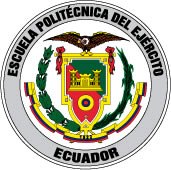 Proyecto de Grado  - Parte IMaestría en Gerencia en Sistemas“AUDITORÍA DE GESTIÓN DE PROCESOS EN EL DEPARTAMENTO DE TIC’S DE LA EMPRESA PÚBLICA ESTRATÉGICA HIDROELÉCTRICA COCA CODO SINCLAIR, COCASINCLAIR EP, UTILIZANDO EL MARCO DE REFERENCIA COBIT 4.1.”
Proponente: Ing. Marco Suárez Torres
Tutor: Eco. Gabriel Chiriboga Barrera
Capítulo 1: Generalidades
La empresa COCASINCLAIR EP
Planteamiento del problema
Objetivos del Proyecto
Alcance, Meta y Metodología

Capítulo 2: Gobernabilidad de las TIC’S 
Información y Metodología de una Auditoría
Control Interno
Estándares  para la Administración de TIC’S
Marco de Referencia  Cobit 4.1

Capítulo 3: Riesgos de las Tecnologías de Información
Riesgos
Identificación de Riesgo utilizando Cobit 4.1
Caracterizar los procesos de TI
Identificación de procesos Cobit afectados
Procesos que serán auditados
Identificación de Riesgos a los Procesos de TI
Matriz de riesgo resultante

Capítulo 4: Auditoría a los Procesos
Estructura de la Auditoría de los Procesos
Resultados de la Evaluación  
Resumen del Nivel de Madurez de los procesos
Conclusiones y Recomendaciones (al avance)
Agenda
GENERALIDADES
Capítulo 1
LA EMPRESA COCASINCLAIR EP
Antecedentes
Normas ISO 9000, 14000, 18000 
Productos y servicios
Principales Mercados / Clientes
MISIÓN
Construir la Central Hidroeléctrica Coca Codo Sinclair de 1.500 MW, en el plazo establecido, en óptimas condiciones técnicas, con Responsabilidad Social y Ambiental
VISIÓN
En el Año 2016, poner en operación la Central Hidroeléctrica Coca Codo Sinclair que aporte al Sistema Nacional Interconectado 1.500 MW, cumpliendo con los más altos estándares técnicos, contribuyendo a la preservación de los ecosistemas y con el reconocimiento de las comunidades de la zona y de todos los ecuatorianos
AGENDA
LA EMPRESA COCASINCLAIR EP
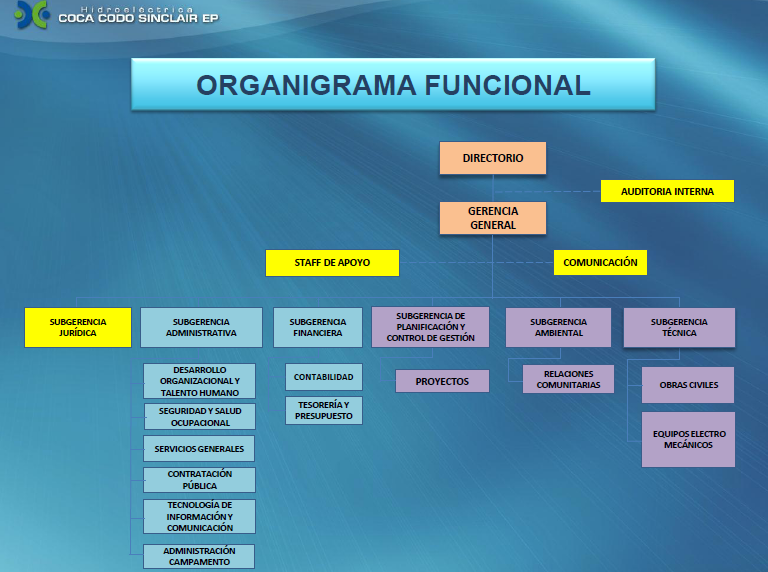 AGENDA
LA EMPRESA COCASINCLAIR EP
Jefatura de TIC’S
       Infraestructura

Políticas de la Gestión de la Información y Comunicación

Producir y difundir información veraz, transparente y oportuna acerca de los beneficios y avances del Proyecto, de los programas de compensación social y comunitaria; así como, de la gestión empresarial, aplicando criterios de CONFIDENCIALIDAD, INTEGRIDAD Y OPORTUNIDAD.

Mantener la confidencialidad en la información técnica, empresarial y en general, con aquella información, considerada por el Directorio de COCASINCLAIR EP como estratégica y sensible a los intereses de ésta.
AGENDA
Planteamiento del problema
No ha establecido procedimientos para la entrega de productos o servicios de la Jefatura de TIC’S.
No se especifica cómo apoya esta Jefatura a las políticas de la Empresa.
Desconocimiento de cómo están los procesos internos, el nivel de servicios referente al soporte técnico, la seguridad de la plataforma informática implementada y la seguridad de la información.
Falta de documentación de soporte relacionada a requerimientos en la Jefatura de TIC’S.
AGENDA
Objetivos DEL PROYECTO
General
Analizar, evaluar y documentar los seis procesos más relevantes, así como  los controles implementados de estos procesos en la Jefatura de TIC’S de la empresa COCASINCLAIR EP, utilizando el marco de referencia COBIT 4.1 y proponer a la Gerencia General recomendaciones aplicables para mejorarlos.

Específicos:
Elaborar una matriz de riesgos de la Jefatura de TIC’S, que muestre los seis procesos más relevantes del área, priorizándolos con los criterios de Seguridad de la Información (Confidencialidad, Integridad y Disponibilidad)
Auditar cada proceso identificado, usando el marco de referencia COBIT 4.1
Determinar el nivel de madurez de cada proceso analizado.
Presentar un informe ejecutivo a la Gerencia General de la empresa COCASINCLAIR EP, con las recomendaciones aplicables resultantes de la auditoría realizada.
AGENDA
ALCANCE, META Y METODOLOGÍA
ALCANCE
Realizar una auditoría a los seis procesos más relevantes de la Jefatura de TIC’S de la empresa COCASINCLAIR EP, utilizando el marco de referencia COBIT 4.1, partiendo de la matriz de riesgos.
META 
Determinar la situación actual de la Jefatura de TIC’S y la revisión de los seis procesos más relevantes identificados en la matriz de riegos.
METODOLOGIA
Matriz de riesgos.
Marco de referencia COBIT 4.1.
AGENDA
GOBERNABILIDAD DE LA TECNOLOGÍA DE  INFORMACIÓN Y COMUNICACIONES
Capítulo 2
AGENDA
INFORMACIÓN Y Metodología de una auditorÍa
La información, importancia y seguridad.
AUDITORÍA INFORMÁTICA
Es la revisión y evaluación de los controles, sistemas y procedimientos de la informática; de los equipos de cómputo, su utilización, eficiencia y seguridad; comparados con criterios establecidos, que dan como resultado un informe que contiene las recomendaciones para mejorar y optimizar sus procesos.
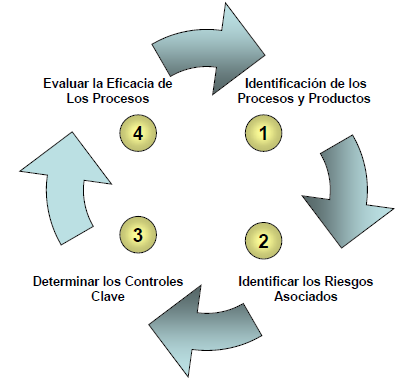 OBJETIVOS DE LA AUDITORÍA
Analizar la eficiencia de los Sistemas
Verificar el cumplimiento de Normas
Revisar la gestión de recursos informáticos
Verificar el cumplimiento de metas de TI.
Brindar advertencia de desviaciones
METODOLOGÍA
AGENDA
el Control Interno
Proceso integrado a los demás procesos de una organización, diseñado con el objeto de proporcionar una garantía razonable para el logro de objetivos incluidos en las siguientes categorías:
 
 Eficacia y eficiencia de las operaciones.
 Confiabilidad de la información financiera.
 Cumplimiento de las leyes, reglamentos y políticas.  (Informe COSO)

The Committee of Sponsoring Organizations of the Treadway Commission
AGENDA
Relación de la Auditoría y el Control Interno
AGENDA
Estándares en el mercado para la administración de TIC’S
AGENDA
Marco de Referencia Cobit 4.1
“El manejo o administración de las TIC es responsabilidad tanto de la dirección tanto como de la administración ejecutiva. Es parte integral del manejo empresarial y consiste en el liderazgo, las estructuras de la organización y los procesos para asegurar que TI mantenga y amplíe los objetivos y estrategias de la empresa.”
IT Governance Institute
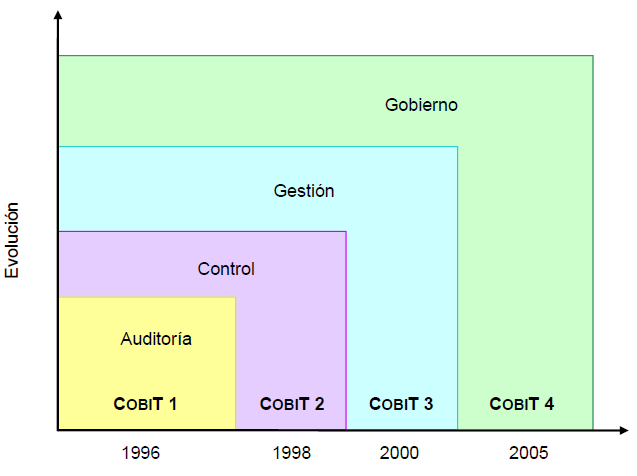 AGENDA
Marco de Referencia Cobit 4.1
Premisa de COBIT:
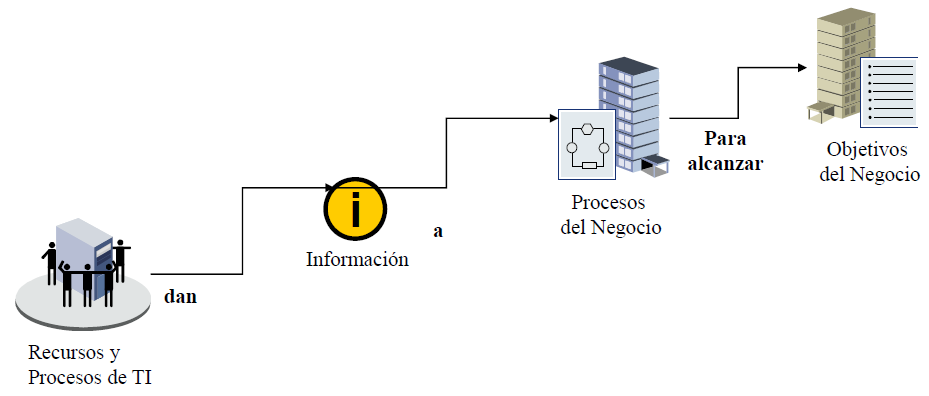 AGENDA
Marco de Referencia Cobit 4.1
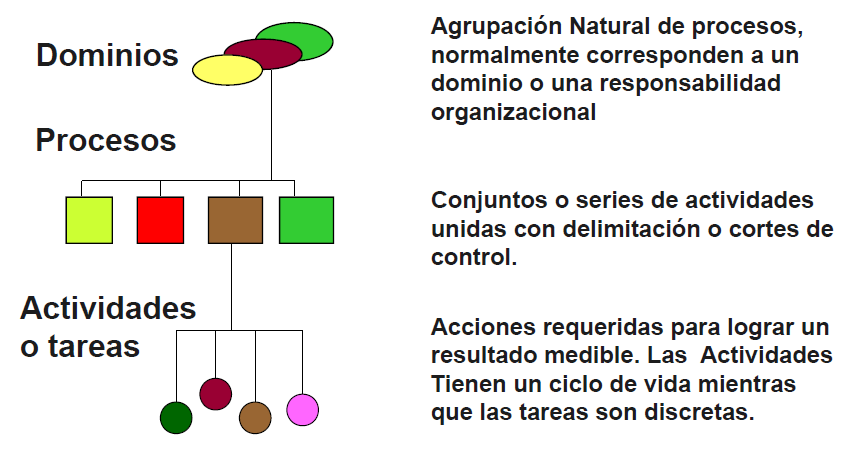 Niveles de COBIT
Dominios
AGENDA
Marco de Referencia Cobit 4.1
Cubo de COBIT
Los recursos de TI son  manejados por procesos de TI para lograr metas de TI que respondan a los requerimientos del negocio
AGENDA
Marco de Referencia Cobit 4.1
Modelo de Madurez
AGENDA
Marco de Referencia Cobit 4.1
AGENDA
RIESGOS DE LAS TECNOLOGÍAS DE INFORMACIÓN
Capítulo 3
AGENDA
RIESGOS
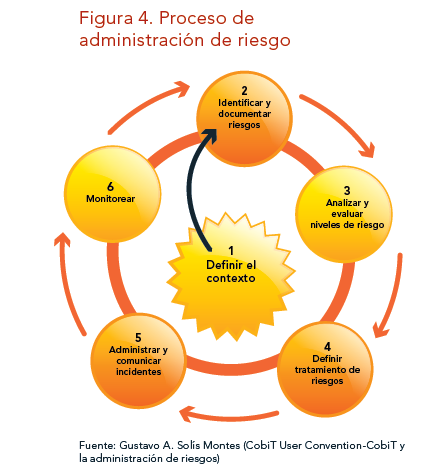 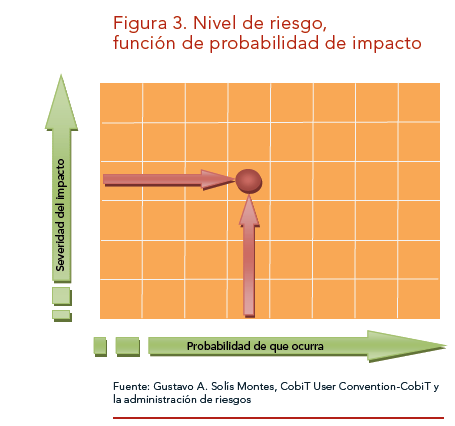 Identificación
Gestión
AGENDA
RIESGOS
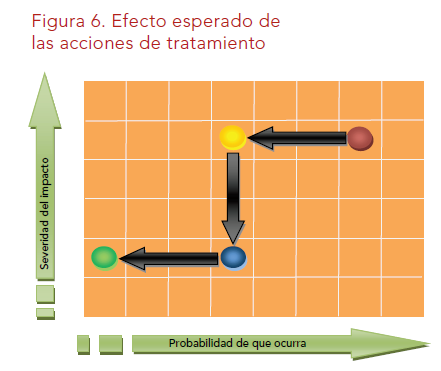 Tratamiento de riesgos
Efecto de las  acciones de control
AGENDA
Estructura de Riesgo Integrada en TI
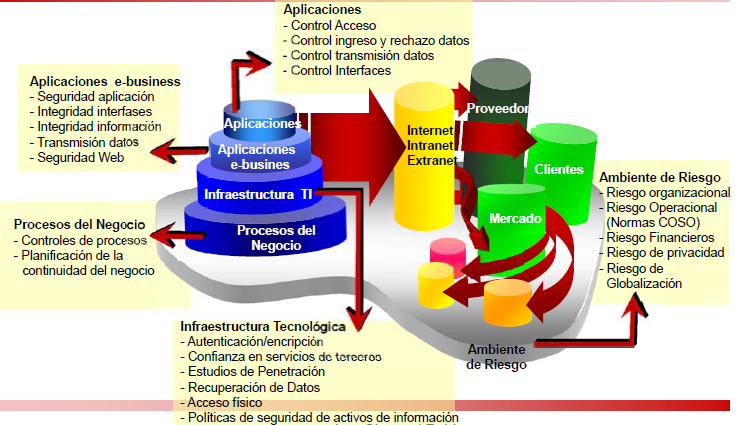 AGENDA
IDENTIFICACIÓN deL Riesgo utilizando COBIT 4.1.
AGENDA
AGENDA
identificación de Riesgo utilizando COBIT 4.1.
Auditoría Continua: Mejores Prácticas y Caso Real. Julio R. Jolly Moore & Gerardo Alcarraz,
AGENDA
1. Identificación de riesgos de negocio
RIESGO
CRITERIOS
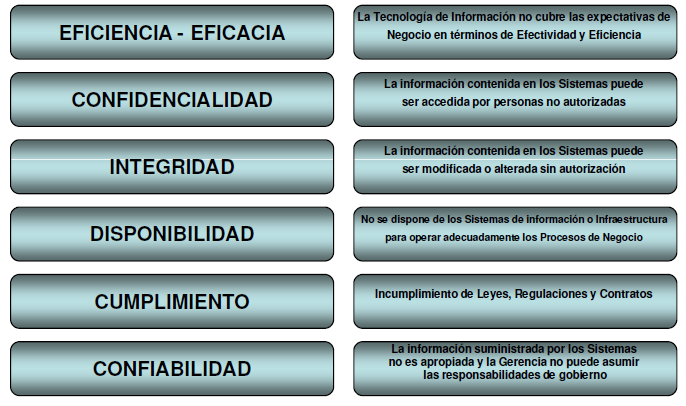 AGENDA
2. Priorización de los riesgos de negocio
CRITERIOS
RIESGO
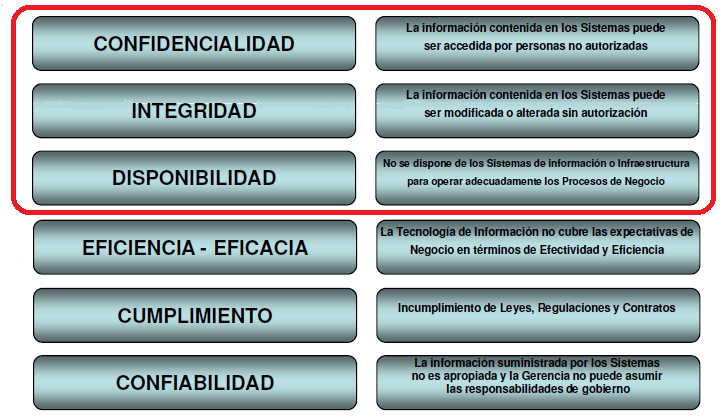 AGENDA
3. Caracterizar los procesos de TI
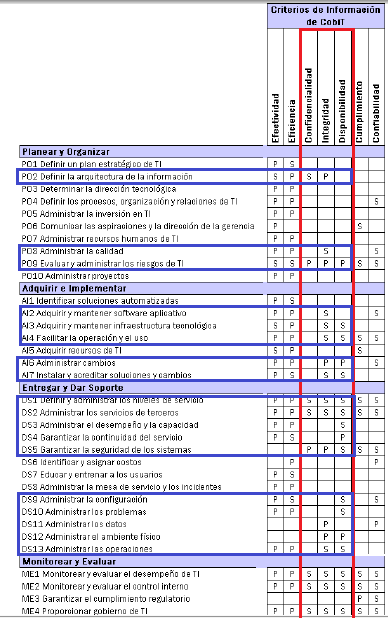 Archivo
AGENDA
Identificación de procesos COBIT afectados.
AGENDA
Priorización de los procesos identificados
Valoración
AGENDA
Your logo
Procesos que serán auditados
PO9: EVALUAR Y ADMINISTRAR RIESGOS DE TI

DS05: GARANTIZAR LA SEGURIDAD DE LOS SISTEMAS

PO2: DEFINIR LA ARQUITECTURA DE LA INFORMACIÓN

DS01: DEFINIR Y ADMINISTRAR NIVELES DE SERVICIO

DS02: ADMINISTRAR SERVICIOS DE TERCEROS

DS12: ADMINISTRAR EL AMBIENTE FÍSICO
AGENDA
4. Identificación de los riesgos relacionados a los procesos de TI
AGENDA
AGENDA
5. Valoración y Evaluación de controles
AGENDA
5. Valoración y Evaluación de controles(continuación)
AGENDA
Matriz de riesgos resultante
AGENDA
AUDITORÍA A LOS PROCESOS
Capítulo 4
AGENDA
ESTRUCTURA DE LA AUDITORÍA A LOS PROCESOS
AGENDA
PO9: EVALUAR Y ADMINISTRAR RIESGOS DE TI
PO9: EVALUAR Y ADMINISTRAR RIESGOS DE TI
PROCESOS
DS05: GARANTIZAR LA SEGURIDAD DE LOS SISTEMAS
DS05: GARANTIZAR LA SEGURIDAD DE LOS SISTEMAS
[Speaker Notes: Repetible pero Intuitivo]
DS05: GARANTIZAR LA SEGURIDAD DE LOS SISTEMAS
PROCESOS
[Speaker Notes: Repetible pero Intuitivo]
PO2: DEFINIR LA ARQUITECTURA DE LA INFORMACIÓN
PO2: DEFINIR LA ARQUITECTURA DE LA INFORMACIÓN
PROCESOS
[Speaker Notes: Repetible pero Intuitivo]
DS1 DEFINIR Y ADMINISTRAR LOS NIVELES DE SERVICIO
DS1 DEFINIR Y ADMINISTRAR LOS NIVELES DE SERVICIO
PROCESOS
DS2 ADMINISTRAR LOS SERVICIOS DE TERCEROS
DS2 ADMINISTRAR LOS SERVICIOS DE TERCEROS
PROCESOS
resumen del Nivel de Madurez de los procesos
CONCLUSIÓN
Esto demuestra en general que los procesos auditados, se encuentran en un nivel básico o repetible, que siguen un patrón regular. La Empresa ha definido ciertas actividades mientras que otras están fuera de control.
AGENDA
Conclusiones y recomendaciones
CONCLUSIONES
La utilización de un estándar para la administración de las Tecnologías de Información, permite identificar responsables, mecanismos para un uso eficiente y eficaz de los recursos, brindar soporte técnico a la empresa con parámetros de evaluación del servicio, en general, capacidades para entender mejor los servicios y procesos de TI.

La metodología para la selección de los procesos a auditar, es dinámica y depende de los requerimientos de Información que se establecen como importantes o son considerados como necesarios  evaluarlos.

En general los procesos auditados, se encuentran en un nivel básico o repetible, que siguen un patrón regular. En la Empresa, se han definido ciertas actividades mientras que otras están fuera de control.
RECOMENDACIONES
La Jefatura de TIC’S debería elaborar un Plan Estratégico, en el que incluya mecanismos (herramientas) para la evaluación de su gestión apoyados en un estándar o buenas prácticas de Administración de las Tecnologías de Información.

 Los controles que están funcionando en los equipos no tienen un documento aprobado que avale su implementación, se debería documentar las políticas o procedimientos  de los controles para mejorar su aplicación.
AGENDA
Copia ALCANCE, META Y METODOLOGÍA
ALCANCE
Realizar una auditoría a los seis procesos más relevantes de la Jefatura de TIC’S de la empresa COCASINCLAIR EP, utilizando el marco de referencia COBIT 4.1, partiendo de la matriz de riesgos.
META
Revisión de los seis procesos más relevantes identificados en la matriz de riegos, lo que permitirá tener una visión de la situación actual de la Jefatura de TIC’S.
METODOLOGIA
Matriz de riesgos.
Marco de referencia COBIT 4.1.
AGENDA